Matthäus 9, 27-34
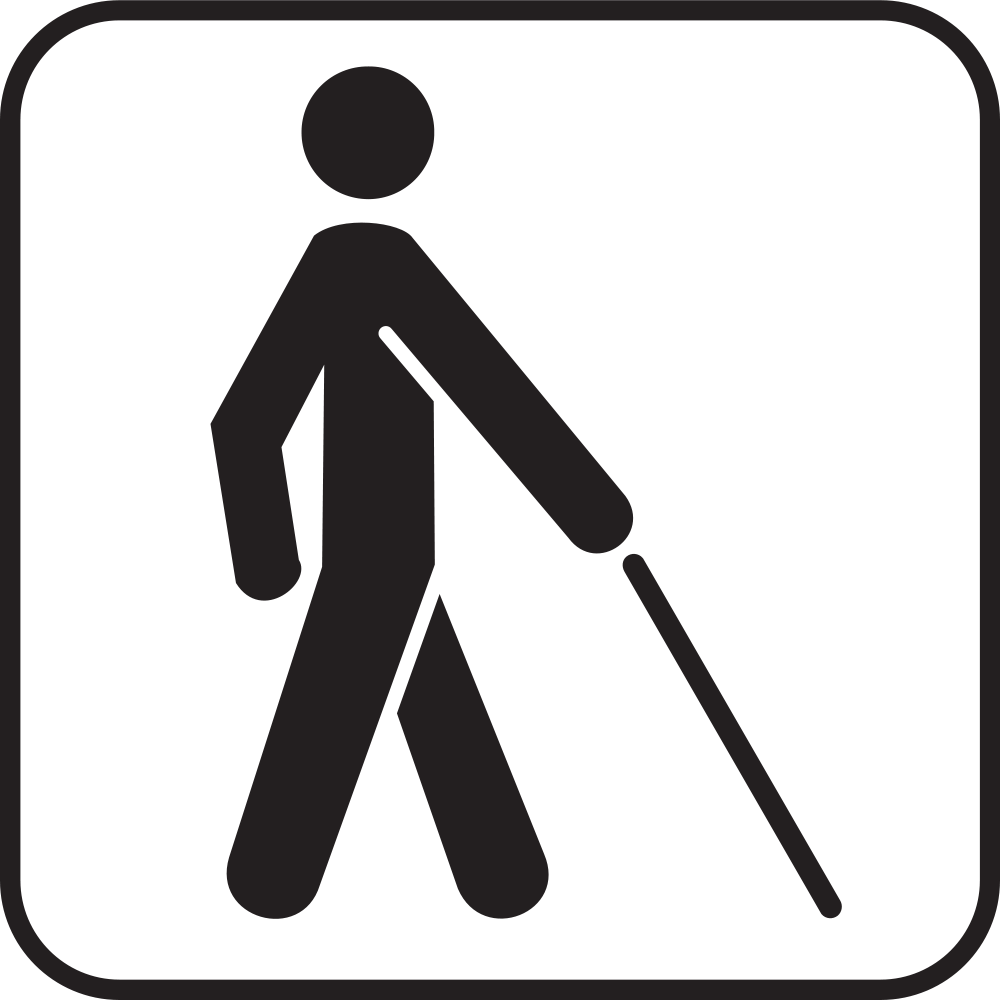 Jesus öffnet die Augen der Blinden
Beharrlichkeit zahlt sich aus.
Dranbleiben an Jesus!

Glaube zahlt sich aus
Dem Heiland etwas zutrauen 
Folge: Leben in einer „neuen“ Welt

Leben in „fröhlichem“ Ungehorsam!?
Wessen des Herz voll ist…“
„Wir sollen reden- tun wir`s auch?“      
Wir „können“ nicht reden-                                                                   wollen wir es überhaupt?
Die BlindenV. 27-31
Zusammenhang von Befangenheit und Besessenheit
Jesus macht ihn sprachfähig

Die unterschiedliche Beurteilung:
Begeisterung der einen- Ablehnung der anderen.  Siehe  Matthäus 12, 24 ff
Der StummeVers 32-34
Bring Dein „Un-heil“ zum Heiland
Warte auf das Eingreifen Jesu
Schenke ihm dein Vertrauen
Geh im Gehorsam seinen Weg
Und wir?